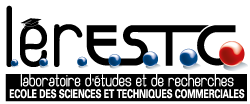 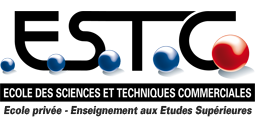 Brand Hate: Moderating Role of Individual Variables
6th International Consumer Brand Relationship Conference
Cancùn,  Mexico 19-21 may 2019
Amélie Bottin
Lérestc Marseille, France
1
Research context
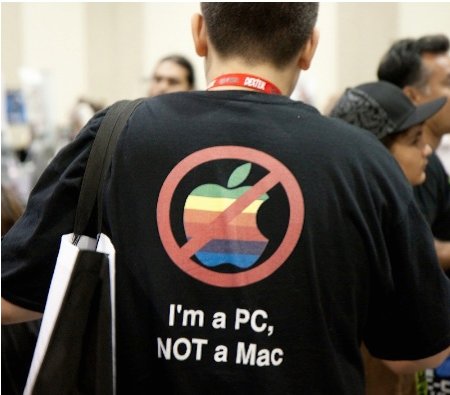 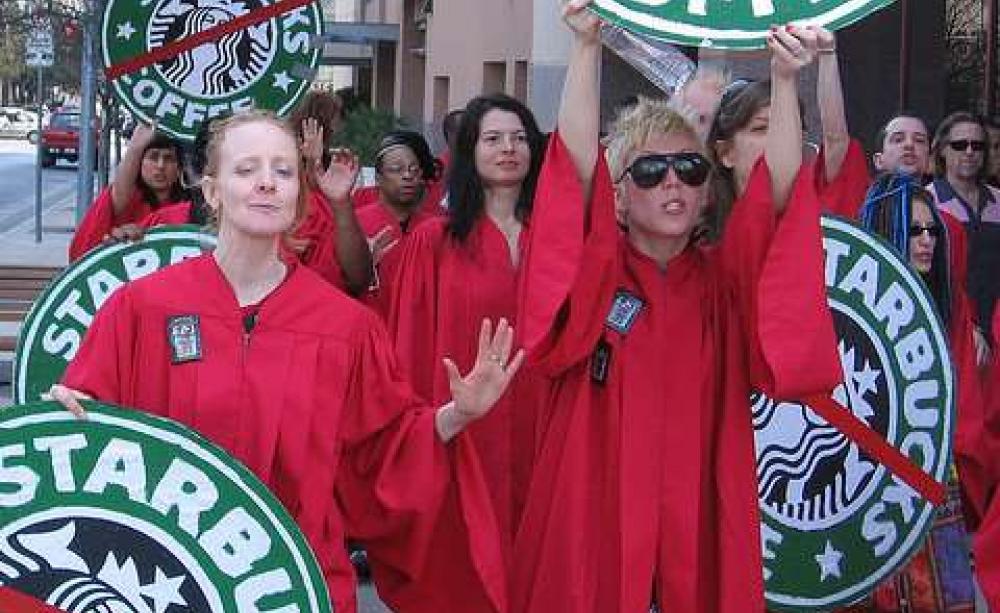 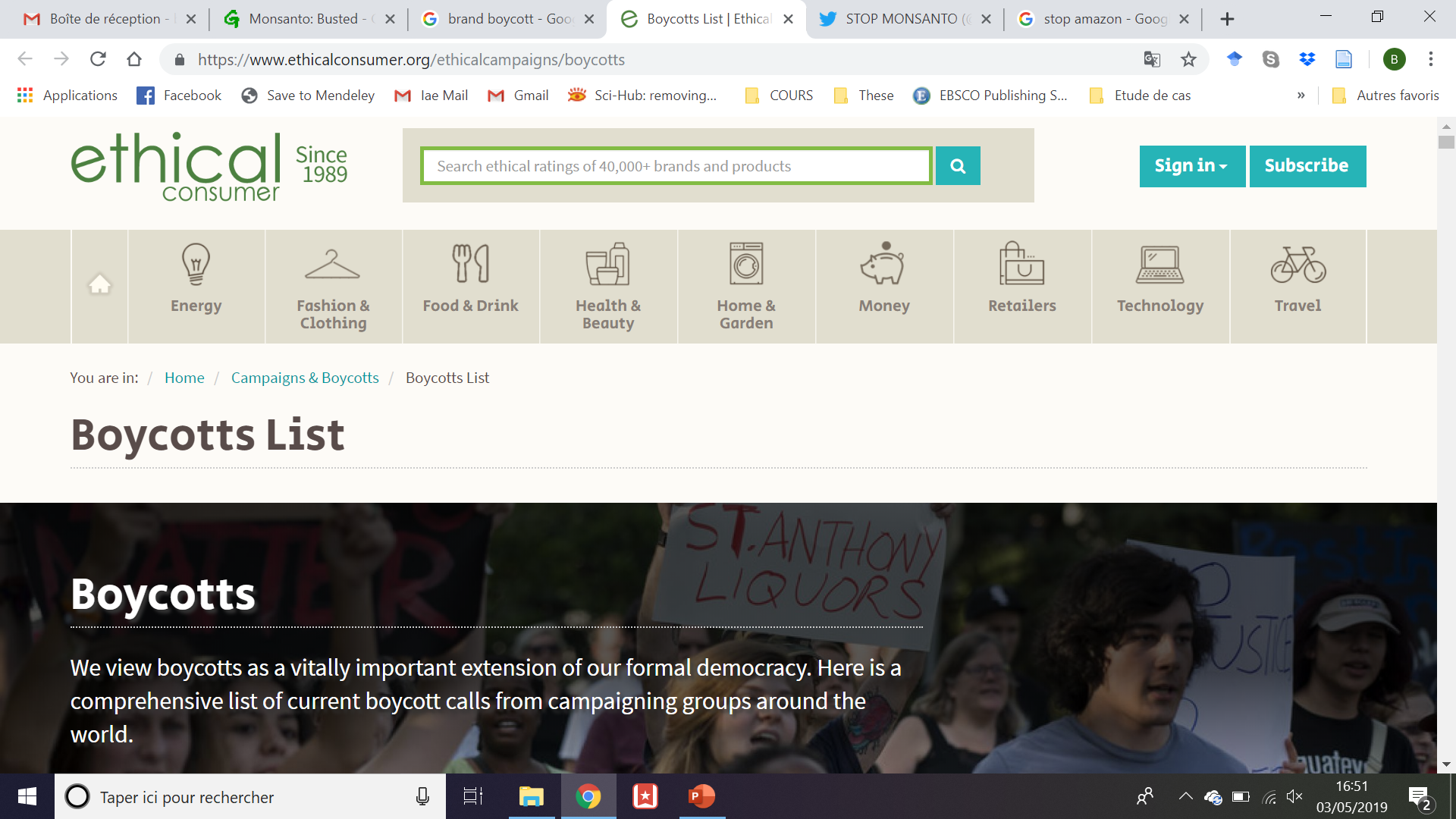 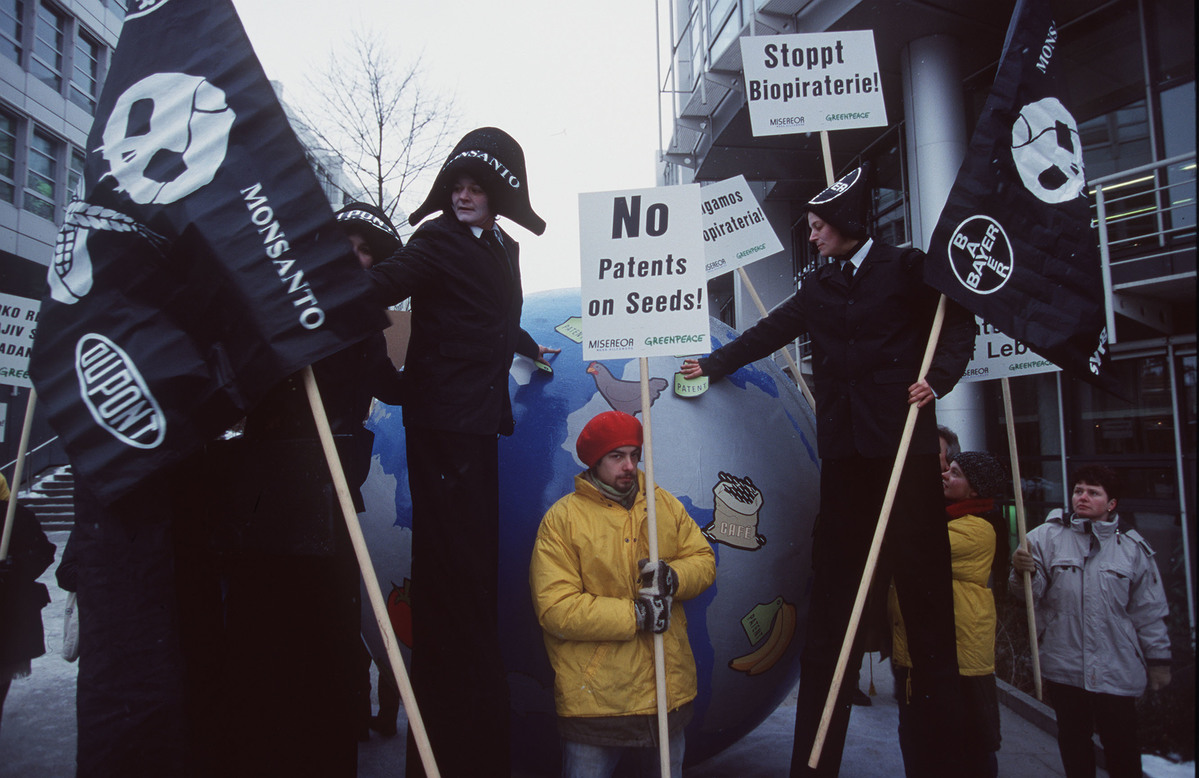 2
2
Theoretical framework: 
Hate in psychology and philosophy
Interpersonal hate
An Emotion (Allport, 1979) or a Feeling (Sonnemans and Frijda, 1994)
3
Theoretical framework: 
Hate in psychology and philosophy
Interpersonal hate
A Stable and durable concept (Dovidio et al., 2008)
It Stops if the target disappears (Litwinski, 1945)

Hate does not focus on details (Ben-Ze'ev, 2001)
The other has fundamentally bad characteristics

Haunting (Loncan, 2013; Schonewolf, 1996)
4
Theoretical framework: 
Hate in psychology and philosophy
Interpersonal hate
5
Theoretical framework: 
From hate to brand hate
Interpersonal hate
Brand hate
Belongs to the brand dislike (Romani et al. 2012)
Is assimilated to the desire for revenge and avoidance (Grégoire et al. 2009)
Definition
“intense negative emotional affect towards the brand” (Bryson et al. 2010, p.395)
“consumers’ detachment from a brand and its associations as a result of consumers’ intense and deeply held negative emotions such as disgust, anger, contempt, devaluation and diminution…” Kucuk (2016, p.19)
Conceptualization and Measure
2 dimensions (active and passive hate), 6 factors and 18 emotional items(Zarantonello et al. 2016)
5 types of brand hate: Cool, Hot, Simmering, Burning and Seething (Fetscherin, 2019; Kucuk, 2018;) based on Sternberg’s triangular theory of hate (2003, 2005) and 3 emotions: Disgust, Contempt and Anger
Brand hate is only considered in its emotional aspects
No consideration of its characteristics: its sustainability and the obsession for the object of the hate
6
Theoretical framework: 
Brand hate
Determinants
Brand’s country of origin, consumer dissatisfaction, negative stereotypes of a brand’s consumers, and corporate social performance (Bryson et al. 2013).
Negative past experience, symbolic incongruence, and ideological incompatibility (Hegner et al. 2017).
Consequences
Protest, complaining, negative word-of-mouth, patronage reduction (Zarantonello et al., 2016).
Brand avoidance, negative WOM, brand retaliation (Hegner et al., 2017).
Brand switching, WFS, private complaining, brand revenge, brand retaliation, public complaining (Fetscherin, 2019).
Individuals variables
Personality traits (big five) link with levels of brand hate (Kucuk, 2018).
7
Research questions and objectives
Research questions
How to measure brand hate?
Which individual variables influence brand hate and the brand haters’ behaviors?
Research objectives
To develop a valid and reliable scale of Brand hate
To investigate the moderating role of individual variables: Locus of control, Self-esteem and Consumer propensity to resist in the relationship between negative brand attitude and brand hate, and between brand hate and two behavioral variables: negative word-of-mouth and brand avoidance.
8
Methodology
9
Study 1, 2 and 3: 
Scale creation
This brand makes me sick
This brand is disgusting
I feel disgust against this brand
Enmity
62 items
Study 1 Qualitative data
I feel repulsion against this brand
5 factors 23 items
Study 2 EFA
5 factors 18 items
Study 3 CFA
This brand is horrible
Validity assessed:
   Reliability: Jöreskog’s Rhô>0,844
    Convergent validity: Rhô VC>0,620
    
    Internal discriminant validity
    External discriminant validity
Brand distrust (Cho, 2006)
Brand trust (Gurviez & Korchia, 2002)
   
   Predictive validity
Consumer retaliation (Huefner & Hunt, 2000) R²=11,2%
Intent to boycott (Capelli et al., 2002) R²=6,6%
This brand haunts my everyday life
I have unpleased physical manifestations when I think to this brand
Obsession
I feel stressed when I feel to this brand
I feel tormented by this brand
I lose control of my negative feelings whan I think to this brand
This marque is the wrong
This brand is the absolute evil
Fear
This brand is scary
I am upset against this brand
Agressivity
I am more upset than ever against this brand
Fit indices
2=232,466, dl=127, p=,000, 
Normed 2=1,83, GFI=,929, TLI=,970, CFI=,975, RMSEA=,050, SRMR=,0476, NFI=,947
I am mad at this brand
What I feel for this brand is violent, in a negative way
Violence
I have very violent feelings against this brand
Study 4: 
Research model
Positive relation

Negative relation
Banikema & Roux, 2014
2 factors 7 items
Levenson, 1973
24 items
Internal locus of control
External locus of control
Consumer propensity to resist
Romani & al. 2012
3 items
Park et al, 2010
2 factors 8 items
Negative word-of-mouth
H13 -
H12 +
H4 +
H3 -
Negative brand attitude
(Strength*Valence)
H6 +
Brand hate
H1 +
Brand avoidance
H8 +
5 factors 18 items
Khan, 2012
3 items
H10 +
H11 -
Self-esteem
11
Rosenberg, 1979
10 items
Study 4: 
Results
Most quoted brands
N=548 
139 brand quoted at least one time
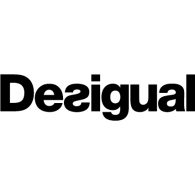 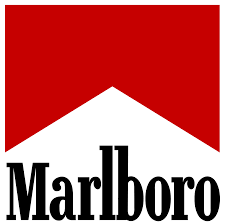 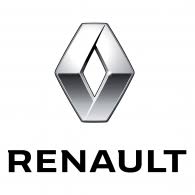 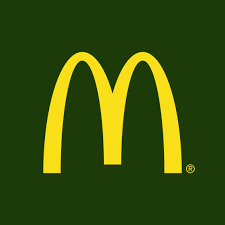 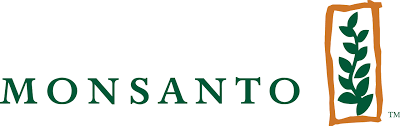 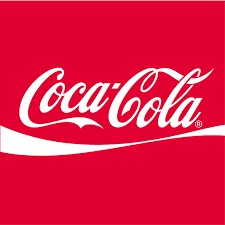 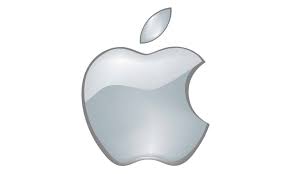 x25
x22
x37
x8
x7
x12
x11
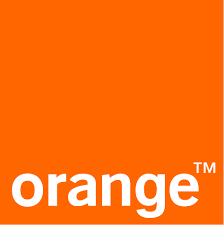 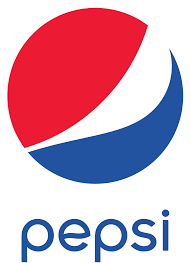 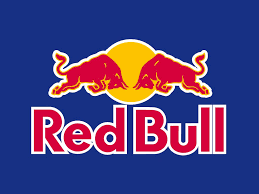 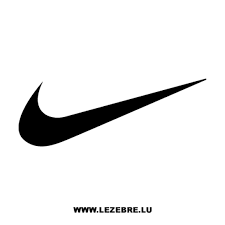 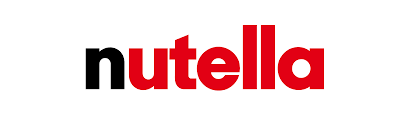 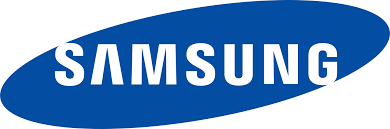 x6
x6
x7
x7
x7
x6
12
Study 4: 
Results
Positive relation

Negative relation
Consumer propensity to resist
External locus of control
Internal locus of control
** 5%
*** 1%
-,109***
-,176***
Negative WOM
-,153***
,141***
Negative brand attitude
(Strenght*Valence)
,474***
Brand hate
,245***
Brand avoidance
,317***
Fear
Obsession
-,134***
Violence
Enmity
Agressivity
,091**
Self-esteem
n=548
PLS-PM: XLSTAT
13
Findings
Theoretical contributions
A brand hate scale for the French context: 
2 news dimensions: Obsession and Violence
A new antecedent: Negative Brand Attitude
Confirmation of previous results: Brand hate involves a consumer reaction (Fetscherin, 2019; Hegner et al., 2017; Zarantonello et al., 2016).
Moderator role of 3 individuals characteristics: LOC, Self-esteem and CPR
A consumer with a negative brand attitude is more likely to feel hate, rejecting the fault of these feelings on others (external LOC)
A consumer with a strong self-esteem doesn’t flee the brand he/she hates, but rather faces it
An unexpected result:  the hater consumer’s with a propensity to resist doesn’t have NWOM behavior 
Managerial implications
Each brand can measure the hate that consumers feel against them and view the most important dimension for it 
The individual characteristics change the behaviors of the brand haters:
14
Limitations & Future research
Limitations
Exclusion of the group’s effect on brand hate
Difficulty to differentiate Brand hate and Product hate
A static approach
Need a lot of respondents to have Brand haters

Future research
To study brand hate in a dynamic perspective (longitudinal study)
To explore Brand hate across cultures
To test others moderators (psychological reactance or regulatory focus) with more antecedents and consequences
To focus more on studying consumer propensity to resist
15
Thank you for your attention
16